Geste - Etudes et Conseils
113 rue Saint-Maur,  75011 Paris  www.geste.com

Entreprises et Mobilité Services
Tour Gamma B - 193 rue de Bercy
75582 Paris cedex 12 http://www.em-services.fr/
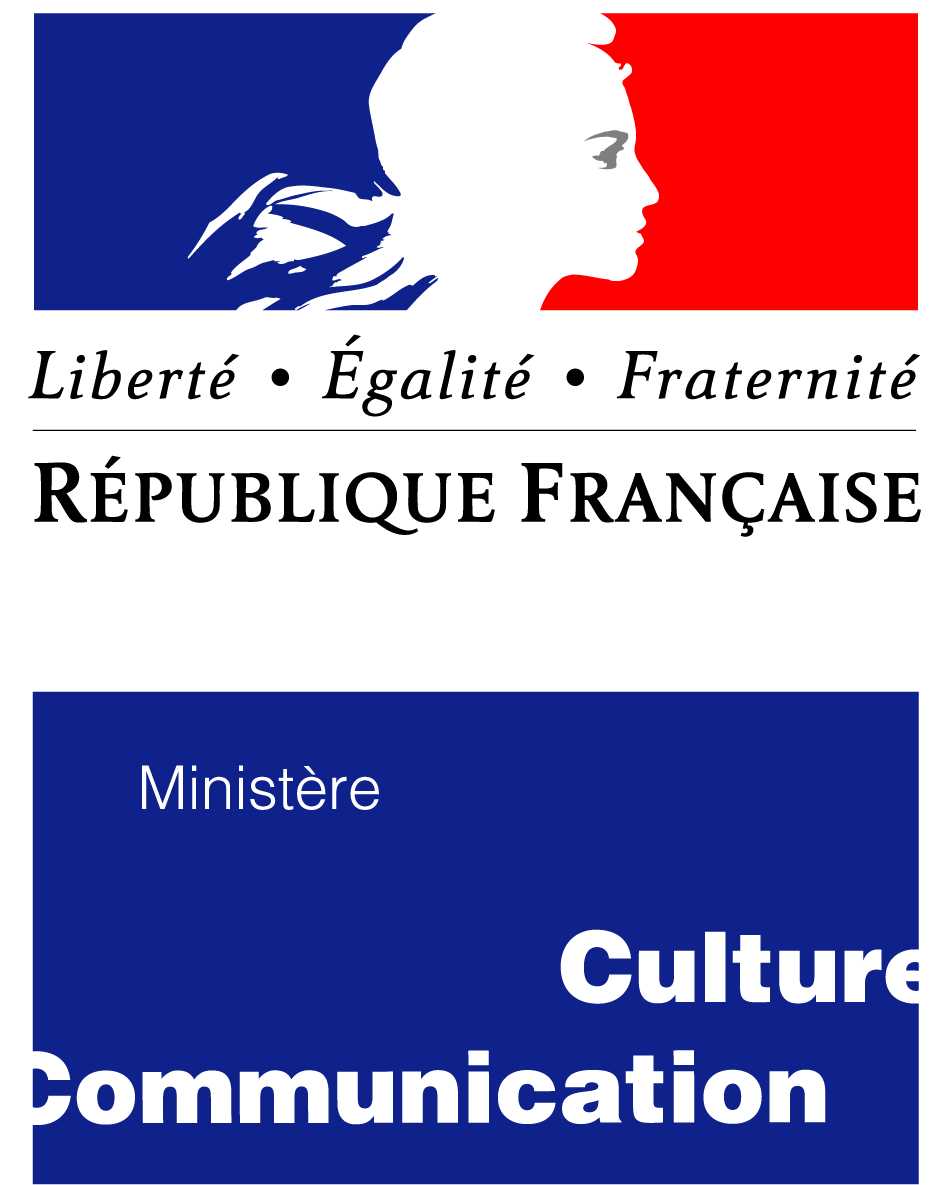 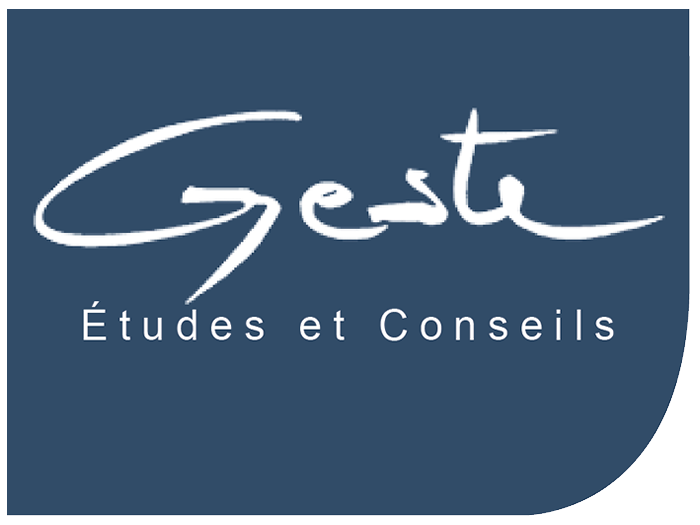 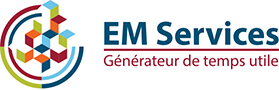 Etude d’impact social et environnemental dans le cadre des scénarios de regroupement des services de l’administration centrale du Ministère de la Culture et de la Communication
Présentation  du 1er décembre 2015
Plan de la présentation
Rappel de l’approche et principes  des calculs
Fiche N°1 : Les évolutions de temps de transport  scénarios S1, S3-ORA et S3-Millénaire
Fiche  N° 2 : Les impacts  économiques de l’évolution des temps de transport, approche « macroéconomique »
Fiche N°3 : Approche  « micro-économique » de l’évolution du temps de travail réel pour les agents concernés par des temps de transport longs
Fiche N°4 : Les impacts sur des populations particulières d’agents : parents d’enfants, seniors, temps de transport liés aux réunions à Valois
Fiche N°5  : Estimation des primes de restructuration
Fiche N°6 : Les impacts sur les modes de transport et sur les émissions de CO2
Fiche N°7 : Effets possibles sur la mobilité et les vacances de postes
Synthèse  : Comparaison situation actuelle, S1 et S3
Rappel de l’approche et principe  des calculs
Il s’agissait de comparer le scénario 1 (Valois + Bons Enfants densifié+ Quadrilatère Archives) et le scénario 3 (deux sites seulement ont été approfondis : ORA et Millénaire) suivant une approche socio-économique qui complète les calculs économiques et financiers directement liés aux résultats des opérations immobilières;
Pour chacun des scénarios, il a été procédé au calcul des temps de déplacement transport en commun avec recherche de temps minimum à l’heure de pointe du matin pour l’ensemble des agents concernés (les agents ayant un code postal hors IdF n’ont pas été pris en compte);
Pour chaque agent ont été calculés : le temps total, le nombre de correspondances, le temps de marche à pied de diffusion (vers le site), le temps VP et les distances VP et marche à pied;
La répartition des agents entre les site Bons Enfants et le quadrilatère des Archives a été faite de manière aléatoire ; aucun changement pour les agents du site de Valois
Pour le site ORA, la construction d’une nouvelle station de RER a conduit à séparer les 3 premières années (ORA2017) et d’une nouvelle station de la ligne 14 d(ORA 2019);
Les temps ont ensuite été valorisés par deux approches :
Une approche dite macro-économique en prenant la valeur du temps retenue pour les études de transport en IdF
Une approche micro-économique qui calcule les impacts du temps supplémentaire de transport sur le temps de travail des agents avec des hypothèses de comportement de populations particulières
Les calculs ont été faits pour une valeur actualisée sur 20 ans à partir de 2017.
En fonction du nombre de places de parking des sites du scénario 3, une estimation du coût de CO2 (émissions) a été effectuée;
Le  coût des primes de restructuration a également été estimé;
La question des effets éventuels sur la mobilité et les vacances de postes n’a pas donné lieu à une évaluation chiffrée en l’absence de données comparatives et de la difficulté d’établir des liens de cause à effet.
Fiche N°1 : les évolutions de temps de transport  scénarios S1, S3-ORA et S3-Millénaire (en minutes , valeur moyenne)
* 		Nouvelle station ligne 14 en 2019
** 		Temps de correspondance et temps de marche à pied comptent double
***		Sans bus 35
Résultats pour l’ensemble des sites S3 et temps intersites
Commentaires : c’est le site Vivacity qui est très largement en tête pour les temps de transport en commun comme en voiture et pour  les temps de correspondance
Temps intersites en minutes
Fiche  N° 2 : Les impacts  économiques de l’évolution des temps de transport domicile travail et des temps de déplacement professionnels, approche « macroéconomique »
Principales hypothèses
Nb annuel de jours travaillées 197
Coût 2017  d’1 heure de transport pour l’Ile de France : 13,5 € pour les trajets domicile travail, 23,9 € pour les déplacements professionnels
Nombre d’agents  concernés: 1496
Nombre annuel de personnes x réunions : 12 900
Taux d’actualisation : 4 %
Taux d’évolution du PIB 1 ,2 %

* 3 ans ORA2017 puis ORA2019
Exemple de variation des temps de trajet : S3    ORA 2017
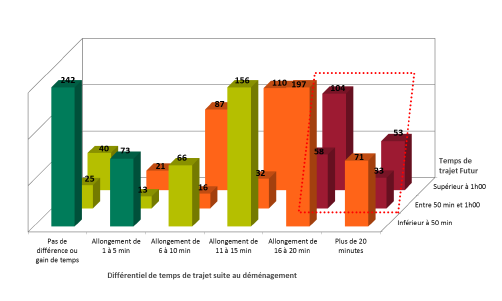 A l’intérieur de l’ellipse les agents qui réduiraient leur temps de travail
Répartition des temps de transport par catégorie
Les différences entre catégories se retrouvent dans tous les cas de figure, et c’est pour le site du Millénaire que l’augmentation du temps de trajet est la plus importante (plus de 60’ pour la catégorie C)
Pas de différence significative pour les parents d’enfants, ni pour les seniors
Fiche  N° 3 Approche  « micro-économique » de l’évolution du temps de travail réel pour les agents concernés par des temps de transport longs
Principales hypothèses :
Coût horaire moyen d’un agent MCC : 37,6 € (source bilan social 2014)
Hypothèses de changement de comportements :
La moitié des  agents dont la durée trajet>50 mn et l’augmentation >15 mn réduit sa durée effective journalière d’1/2 heure
Le quart des  agents dont la durée trajet<50 mn et l’augmentation >15 mn réduit sa durée effective journalière d’1/2 heure
Nb annuel de jours travaillés :197*7 =  1397
Nombre d’agents concernés: 1496
ORA17 pendant 3 ans puis ORA19 (nouvelle station de RER)
Taux d’actualisation : 4 %
Taux d’évolution du PIB  :1 ,2 %
Fiche N° 4 Les impacts sur des populations particulières d’agents : parents d’enfants
Principales hypothèses
Les parents augmentent leur marge de sécurité en raison de la moindre fiabilité des modes de transport RER E, Bus ou navette fluviale sur les sites ORA et Millénaire et pour certains, également en raison de l’augmentation des temps de trajet. 
La marge supplémentaire prise est de 12 minutes par trajet pour les petits enfants (crèche) et de 6 minutes pour les enfants scolaires
Pas de distinction entre les deux sites du S3
Coût horaire moyen d’un agent : 37,6 € ( bilan social 2014)
Nb annuel de jours travaillés 197
Taux d’actualisation : 4 %
Taux d’évolution du PIB 1 ,2 %
Fiche N° 4 bis  Les impacts sur des populations particulières d’agents : les seniors
Principales hypothèses :
Les difficultés concernent 10 % pour la tranche 55-59 ans, 20 % pour les 60 à 64 ans et de 50%,  les >65 ans
Il y aurait un double impact : une diminution du temps de travail effectif d’une ½ heure par jour et un doublement de l’absentéisme (qui passerait de 12 à 24 jours par an)
Le coût salarial horaire est de 37,6 € (source bilan social 2014)
Pas de différenciation entre les deux sites du S3
Nb annuel de jours travaillés 197
Taux d’actualisation : 4 %
Taux d’évolution du PIB 1 ,2 %
Un exemple de difficulté accrue  : bus 35 et navette fluviale pour S3 Millénaire
Bus 35
En analysant les itinéraires détaillés des agents, un nombre important (1118 personnes) emprunte le bus 35 dans le modèle, à partir de différents points du réseau ;
Il  s’avère que les personnes qui descendront à la station Rosa Parks et qui suivant la simulation prendront le bus 35 marcheront dans les faits jusqu’au site d’arrivée;
On peut donc légitimement se poser la question de la fiabilité des temps de trajet calculés;
Le bus 35 au départ de la station Rosa Parks met 11mn pour rejoindre le site (Temps de correspondance : 4 mn + demi temps d’attente moyen : 2 mn +  Temps de parcours : 4 mn+ Temps de diffusion « pied » pour rejoindre le site : 1 mn  ;
Par ailleurs, si on simule le temps de marche depuis la station de Rosa Parks pour rejoindre le site, les agents mettent aux alentours de 11mn en prenant la passerelle (3,6 km/h).

Navette fluviale (non intégrée dans le modèle)
La navette fluviale Icade  est aujourd’hui gratuite et ouverte à tous et permet de faire de lien avec la ligne 7 à l’arrêt Corentin Cariou;
Elle est notamment utilisée par les usagers du centre commercial du Millénaire. La navette fluviale passe toutes les 12 minutes et  relie Corentin Cariou – parc du Millénaire en environ 10 minutes;
Elle ne permet pas de gain de temps par rapport à la marche. A partir de l’arrêt Corentin Cariou, les usagers du métro 7 pourront donc soit emprunter la navette fluviale jusqu’au parc du Millénaire soit marcher jusqu’au site;
Elle sera sans doute utilisée ponctuellement par les agents.
Fiche N°4 ter  Les impacts sur des populations particulières d’agents : les déplacements pour réunions des cadres supérieurs à Valois
Principales hypothèses
Le nombre de personnes x réunions a été estimé par semaine et personne en fonction du calendrier des réunions et des participants à chaque réunion
L’extrapolation a été faite sur 48 semaines
Le  temps de trajet est de 29 mn pour ORA et de 36 mn pour Millénaire pour aller à Valois auquel on a retranché le temps S1 (de l’ordre de 5 minutes par trajet) et ajouté un temps de sécurité de 15 minutes le trajet aller, soit un temps total de trajet et total une augmentation de 1,13 heures pour ORA et 1,37 heures pour Millénaire
L’impact salarial a été estimé en fonction du coût annuel des agents concernés par ces réunions sur la base de 1607 heures
Fiche N°5  : Estimation des primes de restructuration
Montant des primes de restructuration liées à l’allongement du temps de transport entre la résidence familiale et le nouveau lieu de travail







Estimation du montant des primes en cas de changement de résidence administrative quel que soit le scenario retenu 





Hypothèses
Les agents situés à Saint-Cyr peuvent changer de résidence et choisir entre plusieurs comportements :
Se rapprocher de leur lieu de travail (en fonction de leur affectation)
Bénéficier d’un effet d’aubaine lié au montant de la prime (investissement à court terme)
Devenir propriétaire de leur futur logement (investissement sur le long terme)
Nous avons fait l’hypothèse que 30 % des agents ayant pour résidence administrative Saint-Cyr optaient pour un changement de résidence familiale (prime de restructuration moyenne: 12 000 €)
Fiche N°6 : Les impacts sur les modes de transport et sur les émissions de CO2
Principales hypothèses :
100 % des agents prennent le transport en commun dans la situation actuelle et pour le scénario 1
Pour le scenario 3, c’est le nombre de places de parking qui induit le nombre de déplacements en VP  et ce sont les agents qui ont le temps de déplacement le plus important qui font ce choix
Valorisation de la TEQ CO2 à 50 euros, mais ce montant est considéré comme sous-évalué pare certains experts
Pas de prise en compte des émissions de micro-particules
Fiche N°7 : Impacts sur mobilité, vacances de poste et compensations éventuelles
Rappel
Taux de mobilité (sorties) en 2014: 19 %  et 14 % hors retraites
Taux  de vacances en septembre 2015 : 3%

Problématique
Au-delà d’une certaine augmentation du temps de transport, des agents peuvent souhaiter leur mutation  :
Pour le Millénaire 16 personnes ont une augmentation   de leur temps de plus d’une ½ heure, dont 5 de plus d’1 heure;
Pour ORA 2019 12 personnes ont une augmentation de plus d’1/2 heure et personne ne va au-delà d’1 heure;
Pour S1 8 personnes ont une augmentation de plus d’1/2 heure et personne ne va au-delà d’1 heure.

Conclusion : 
Les variations de la mobilité liées à la relocalisation seront sans doute d’une faible ampleur;
Quant à la variation du taux de vacances ou de sa durée, d’autres facteurs risquent d’interférer (attractivité du MCC ou  de telle ou telle direction), et ce d’autant plus que les nouveaux sites sont aussi ceux pour lesquels d’autres administrations parisiennes font des choix similaires (exemples : Ministère de la Justice, ARS, DIRECCTE).
Comparaison globales S1 et S3 : valorisation des écarts par rapport à la situation actuelle (en VAN sur 20 ans)
Evaluation « macro » en VAN et écart par rapport à la situation actuelle
Evaluation « micro » en VAN et écart par rapport à la situation actuelle
Comparaison globales S1 et S3 : conclusions
Conclusions
Le coût socio-économique supplémentaire  de S1 est négligeable, voire négatif;
Le coût socio-économique supplémentaire de S3 est en coût actualisé de l’ordre de 30 à 40 M€;
Le coût du Millénaire est plus élevé que celui d’ORA, notamment en raison du temps de marche à pied;
C’est l’augmentation du temps de déplacement pour réunions à Valois qui est le facteur prédominant en raison de leur fréquence élevée et de la valeur du temps des agents qui y participent : cela pose également la question de la justification d’un nombre aussi élevé de réunions physiques;
Les coûts des primes de restructuration et de la valorisation des effets de serre sont négligeables;
L’approche « micro » peut comprendre certains doubles comptes (exemple un agent catégorie C éloigné du centre de Paris et senior peut avoir été compté deux fois);
L’approche « macro » sous-estime le coût social du fait de charges salariales plus élevées pour les agents de l’administration centrale que pour la moyenne de la population active de l’Ile de France;
Le « réalité » du coût social de ce regroupement serait donc de l’ordre de 35 M€ et le différentiel entre ORA et le Millénaire de l’ordre de 8 M€.